Teacher Eliane Cavalher S. Rossi – elianecavalher@gmail.com
Present Continuos
Press F5 to start, then click to show the next answer
Follow the first examples and try to ask orally, guessing the answers according to the picture
What is she doing?
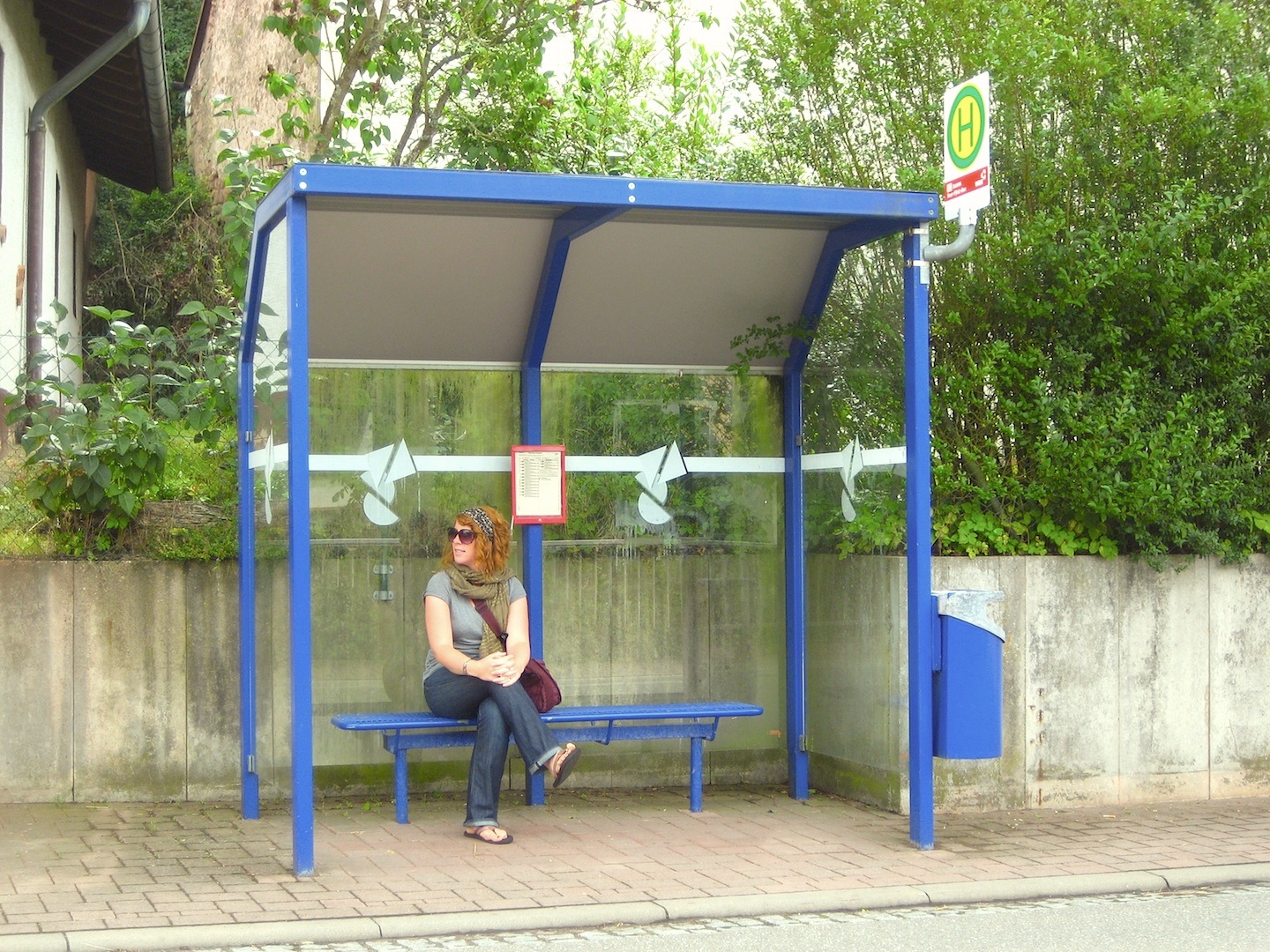 She is waiting for the bus
What is he doing?
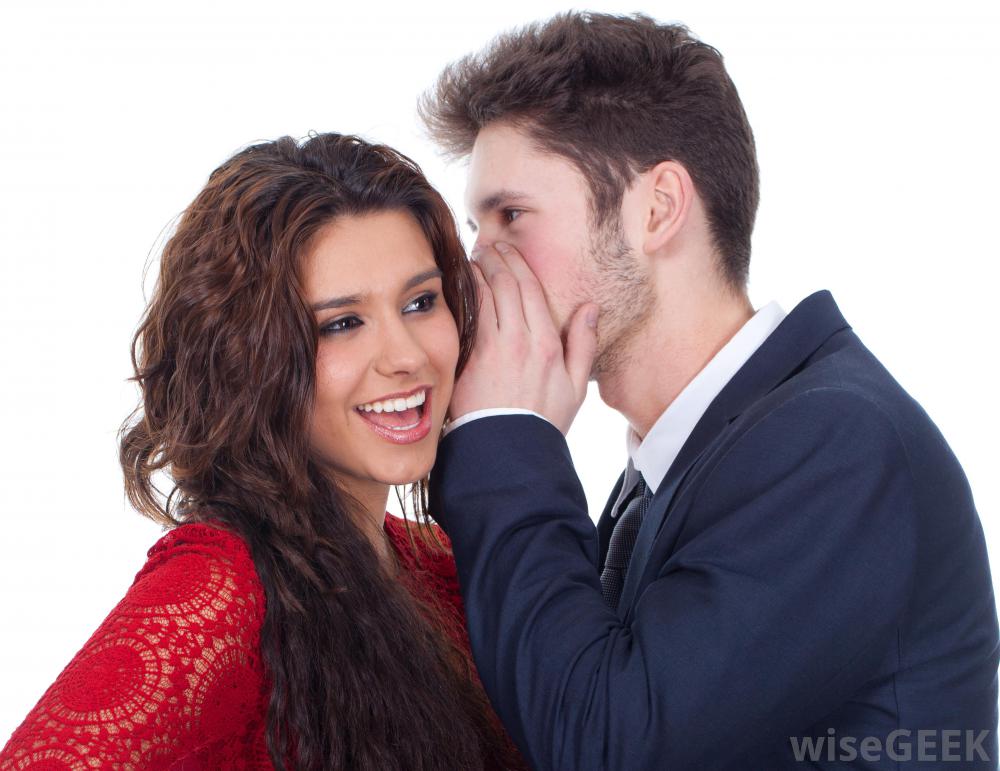 He is telling her a secret   or...
He is telling a secret to her
What are they doing?
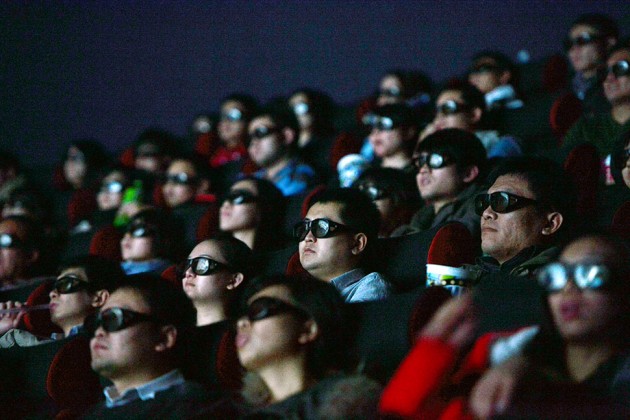 They are seeing a film/ movie
What are they doing?
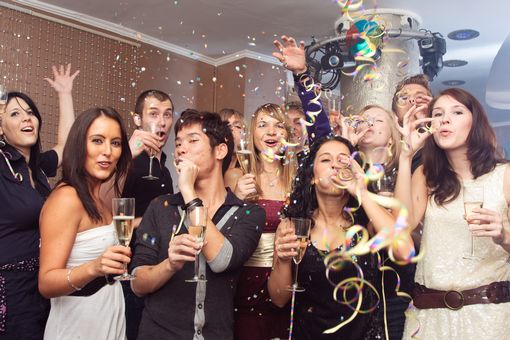 They are having a party
What is she doing?
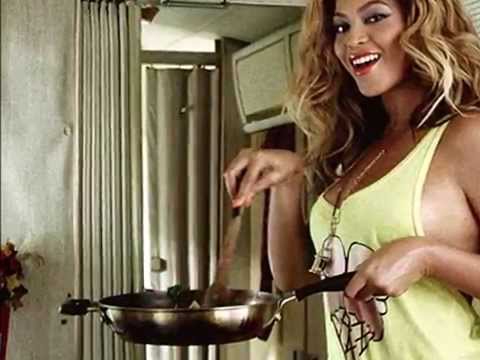 She is cooking
What are they doing?
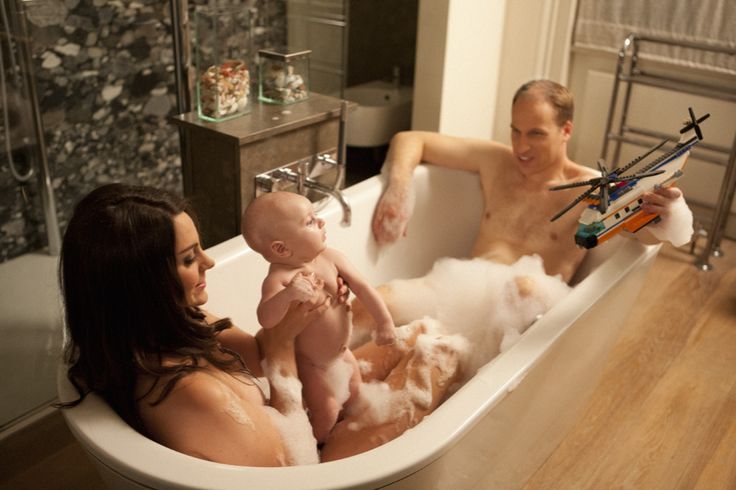 They are having a bath
What is he doing?
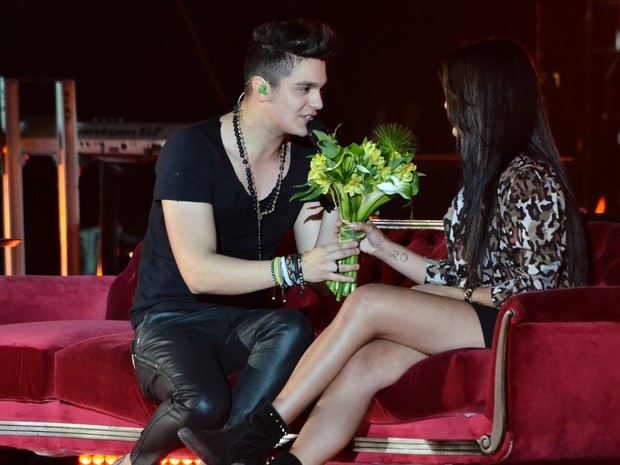 He is giving her flowers   or...
He is giving flowers to her
What is she doing?
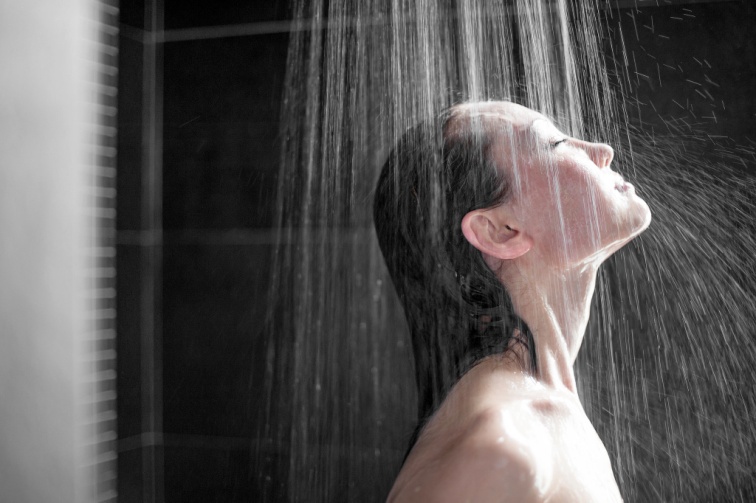 She is taking/having a shower
What is he doing?
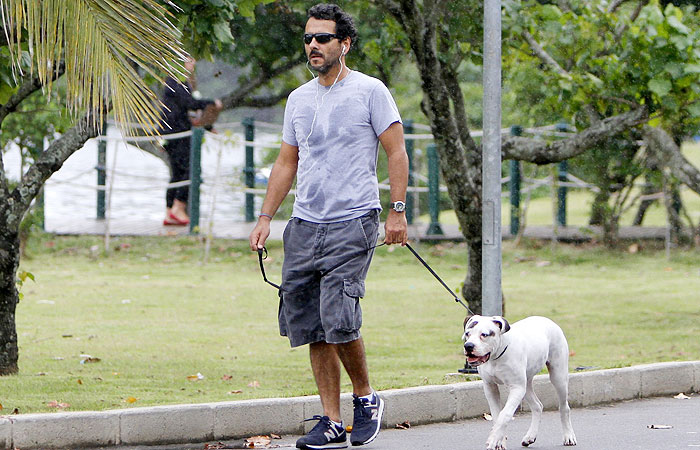 He is taking the dog for a walk/ 
He is walking his dog
What are they doing?
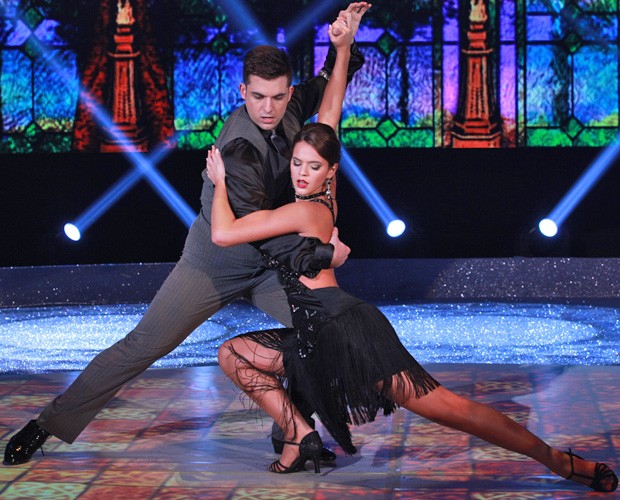 They are dancing the tango
What is she doing?
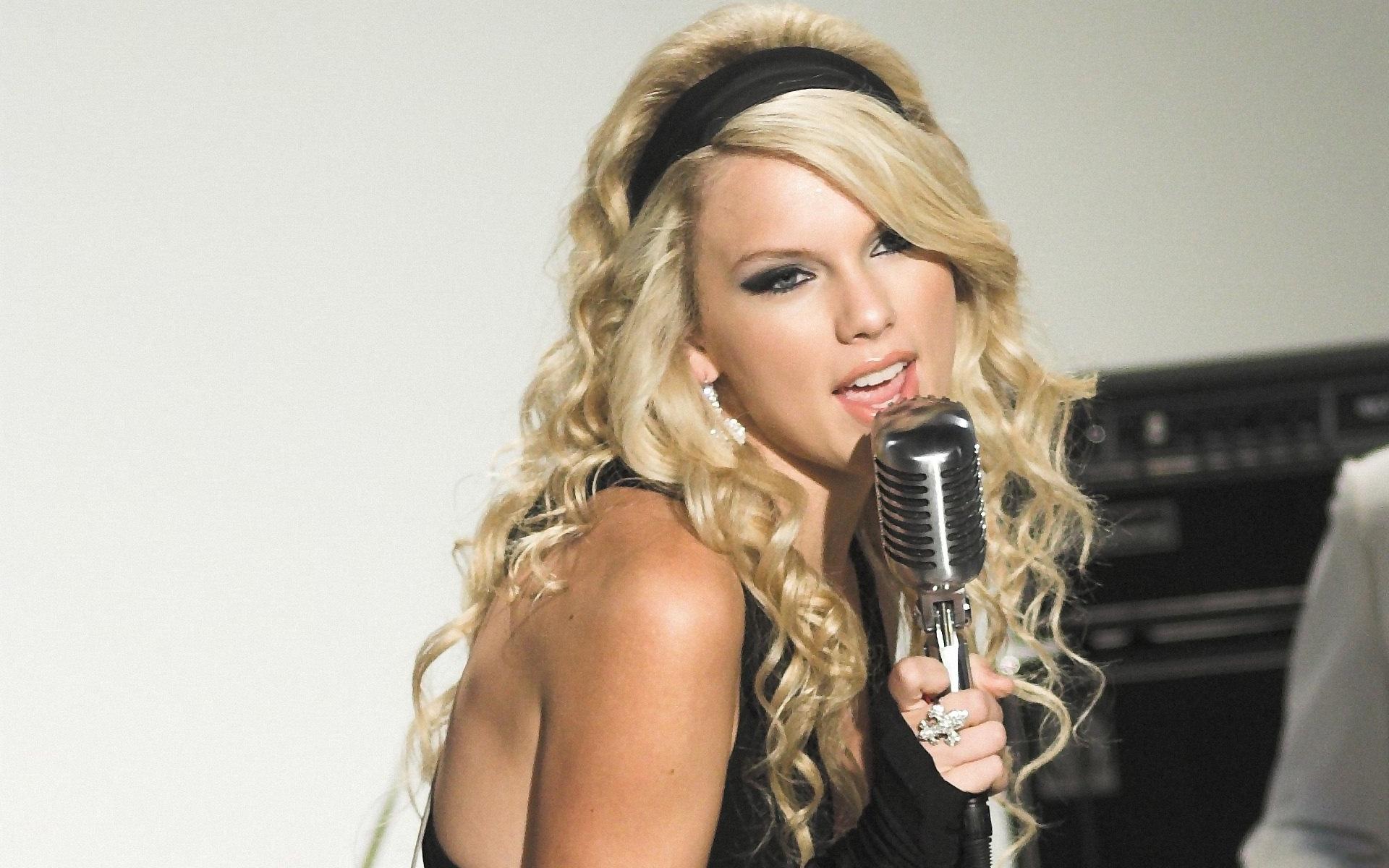 She is singing
What is he doing?
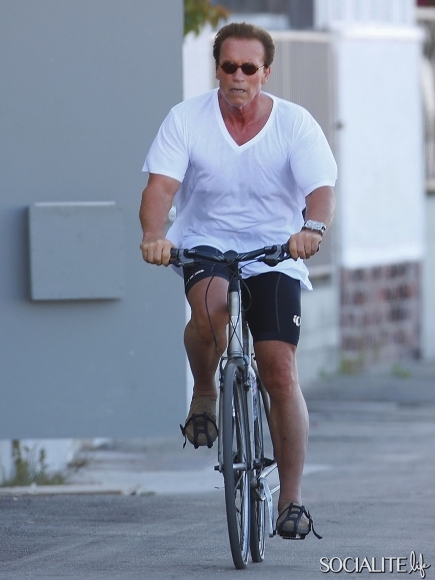 He is riding a bike
What is she doing?
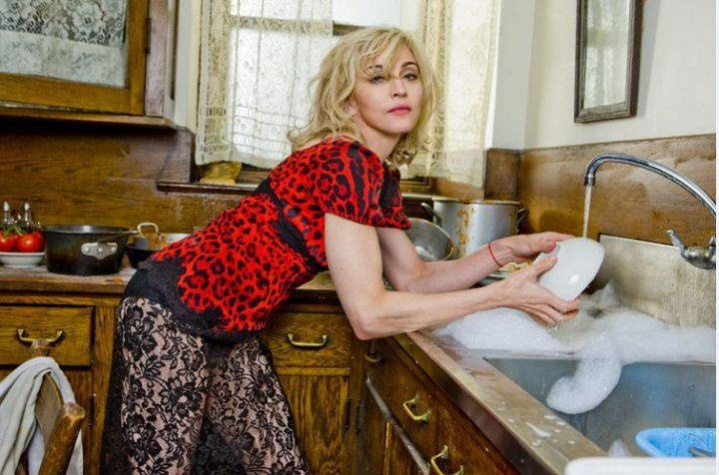 She is washing the dishes   or...
She is doing the washing up
What is he doing?
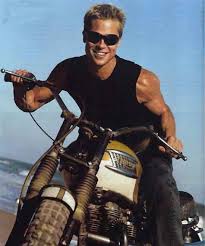 He is riding a motorbike
What is he doing?
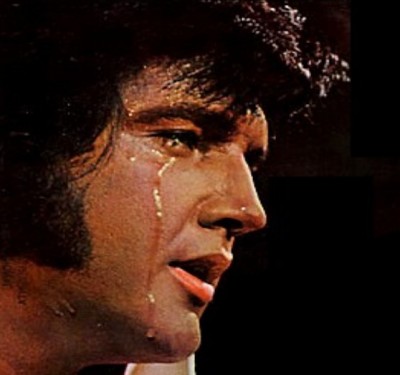 He is crying
What is she doing?
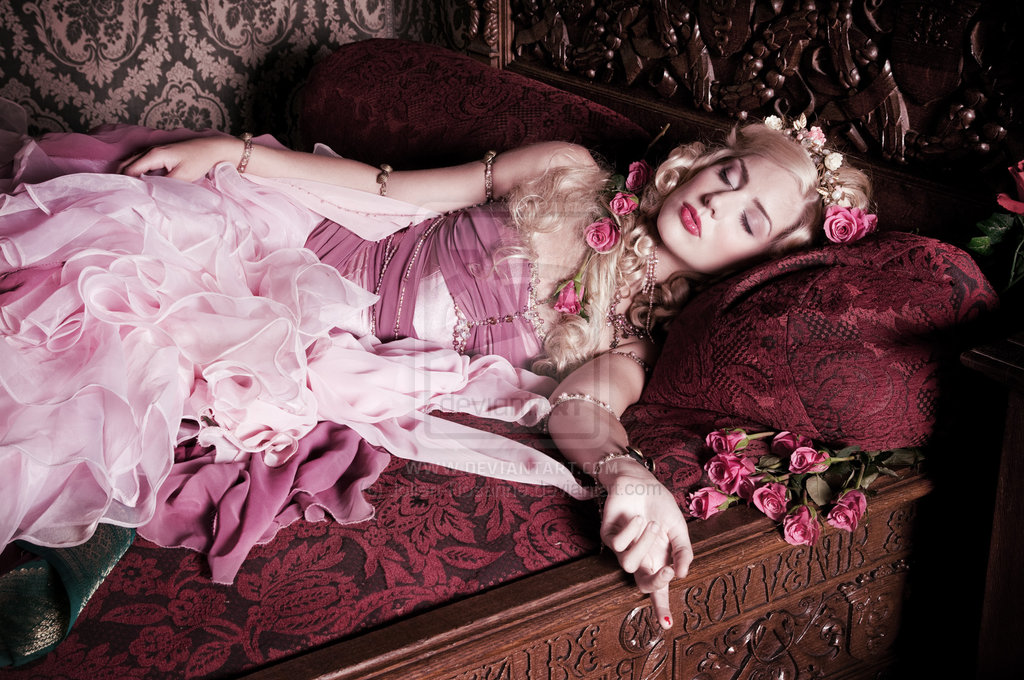 She is sleeping
What is she doing?
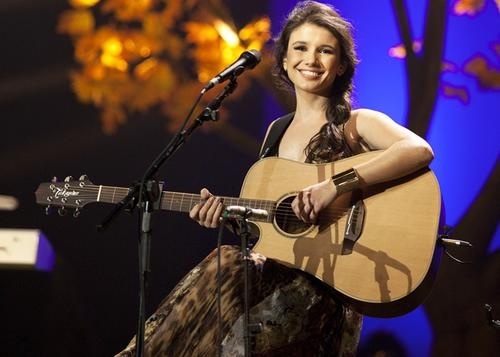 She is playing the guitar
What is he doing?
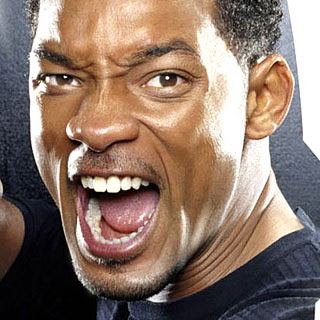 He is shouting
What are they doing?
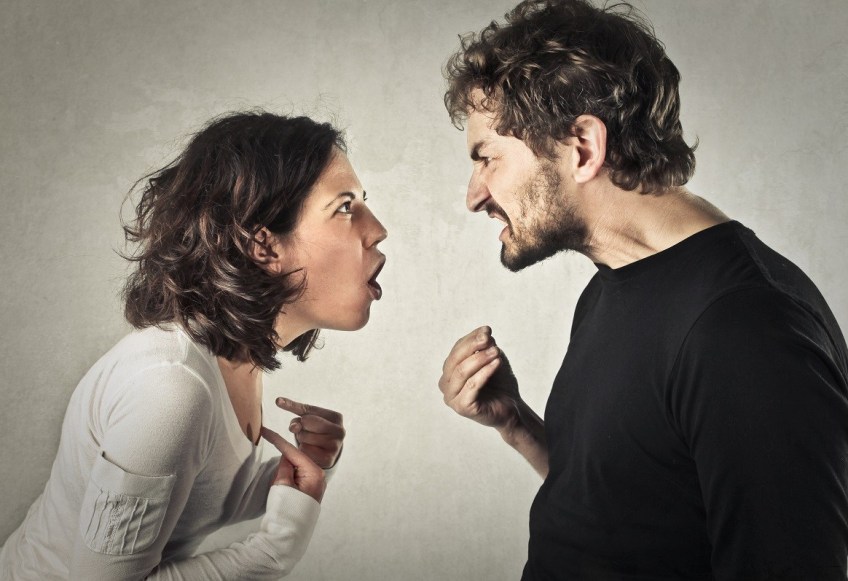 They are arguing
What is he doing?
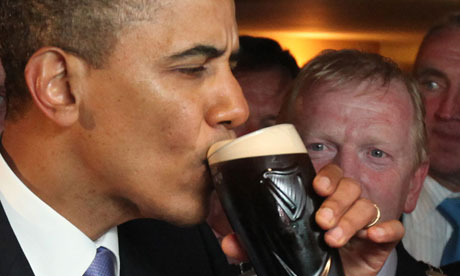 He is drinking/having draftbeer
What are they doing?
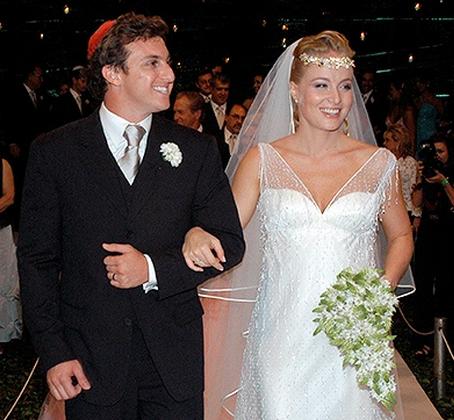 They are getting married
What is he doing?
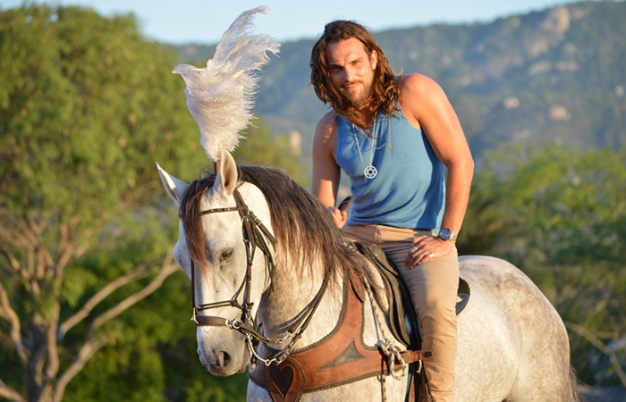 He is riding a horse
What is she doing?
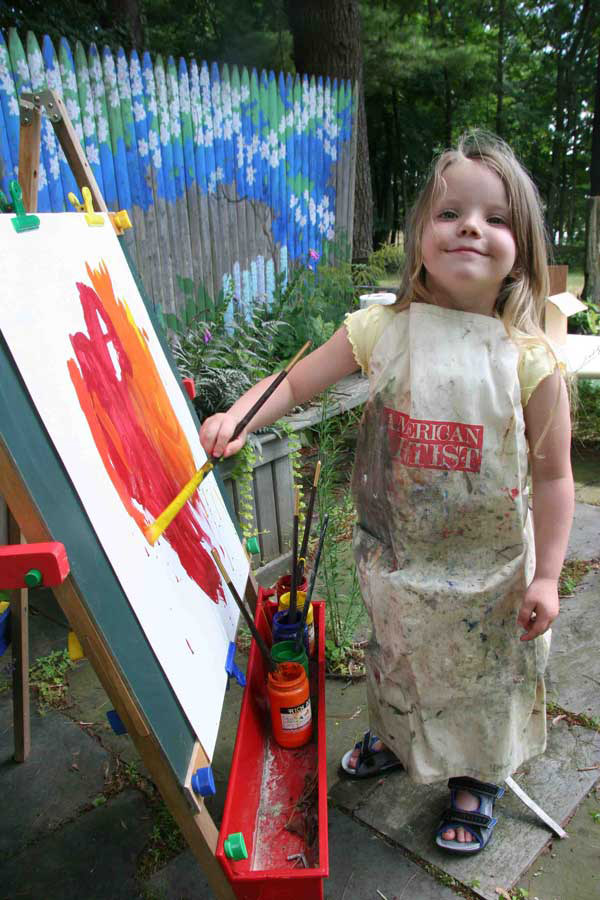 She is painting a picture
What is the dog doing?
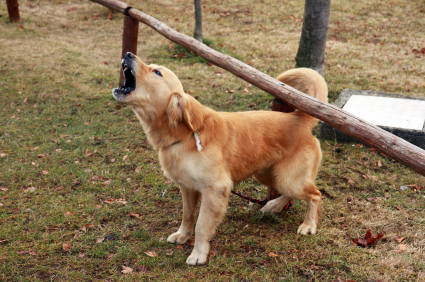 It is barking
What was he doing?
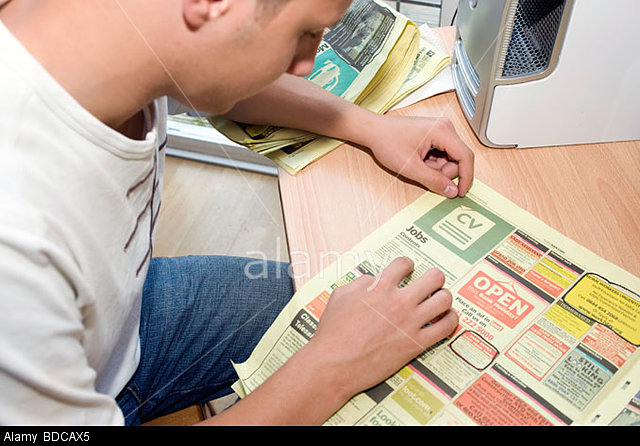 He was looking for a job
What are they doing?
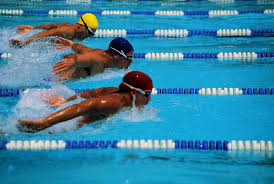 They are swimming
What is he doing?
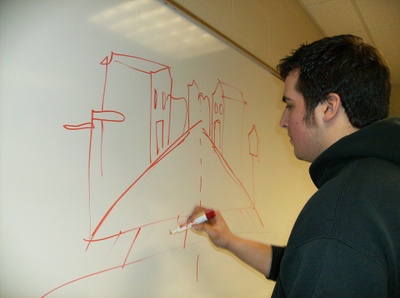 He is drawing
What is she doing?
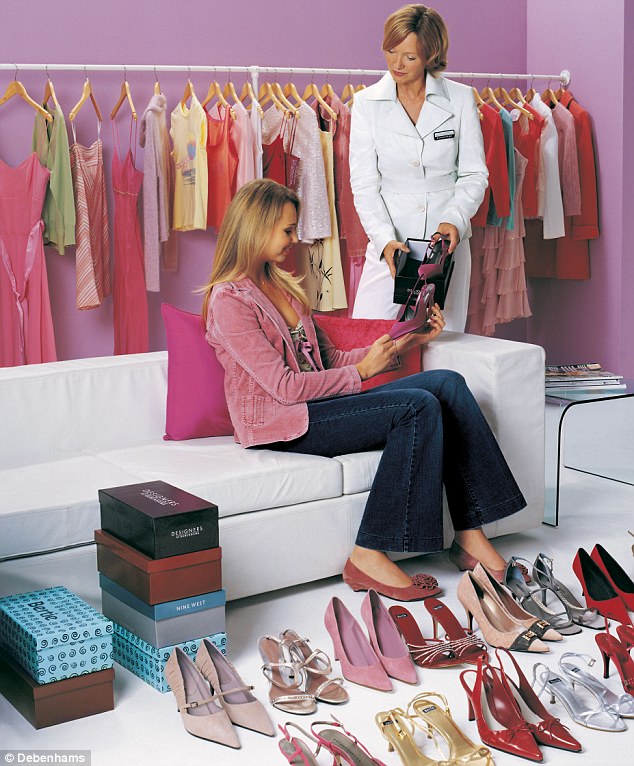 She is buying shoes
She is shoeshopping
She is shopping for shoes
What is he doing?
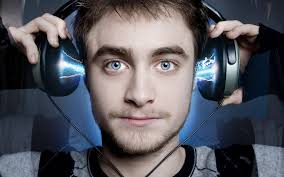 He is listening to music
What is she doing?
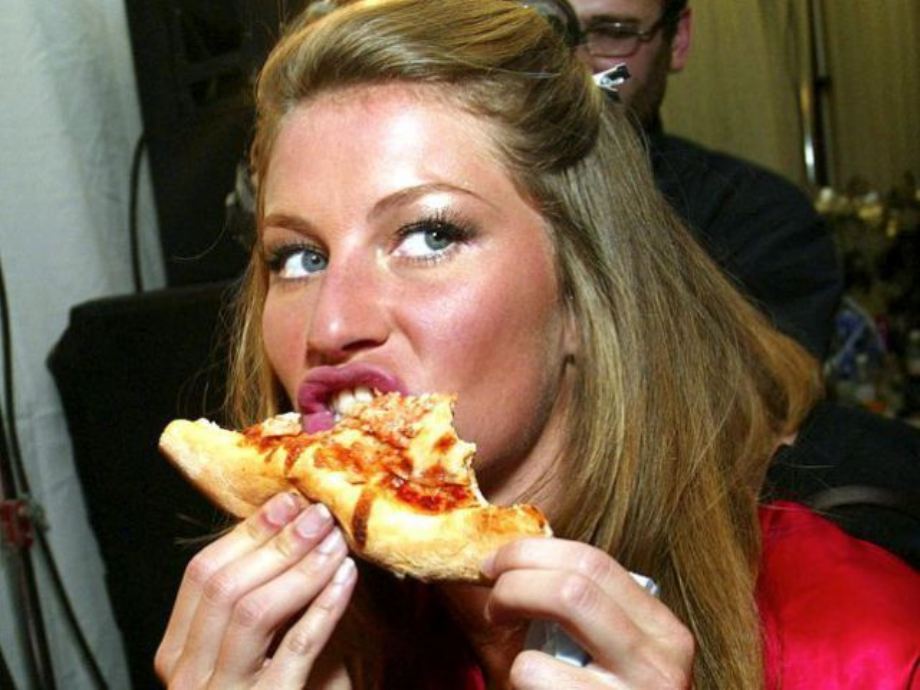 She is eating/ having a pizza
What is she doing?
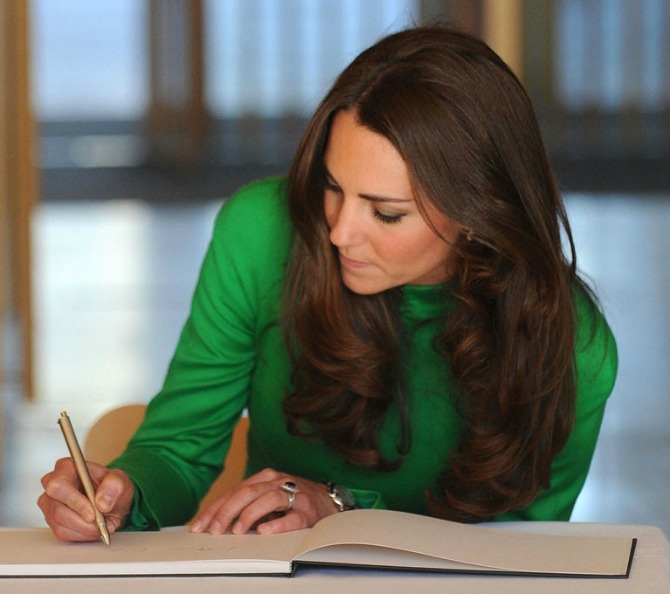 She is writing
What is he doing?
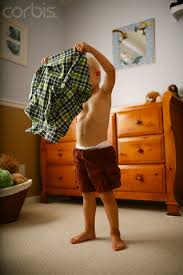 He is getting dressed
What is she doing?
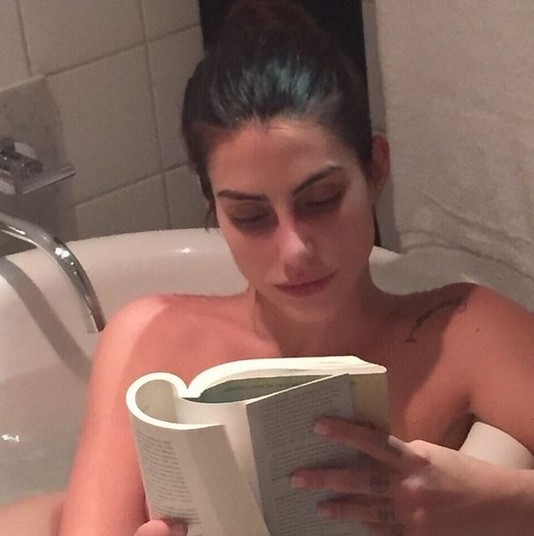 She is reading
What are they doing?
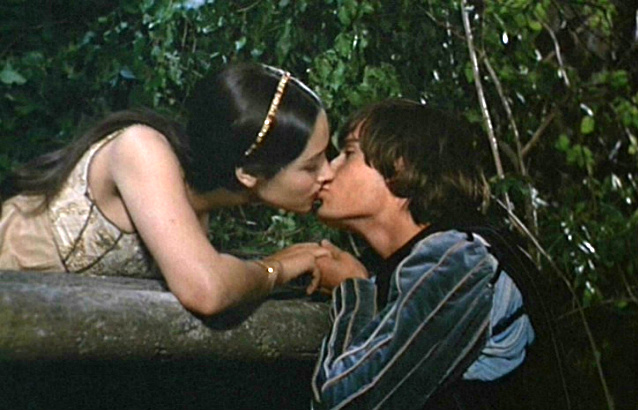 They are kissing
What is she doing?
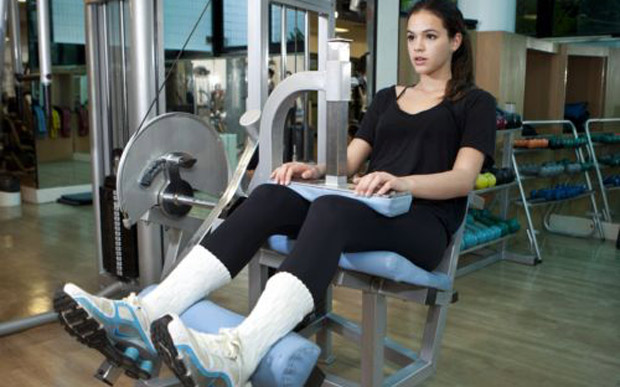 She is doing exercise
THE   END
By Eliane Cavalher S. Rossi